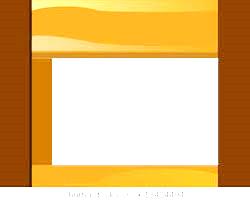 স্বাগতম
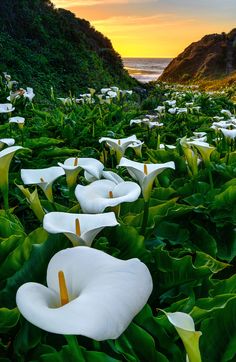 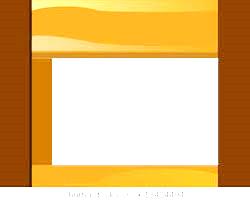 শিক্ষক পরিচিতি
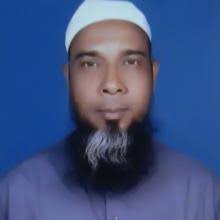 মোহাম্মদ আনোয়ারুল ইসলাম 
সহকারী অধ্যাপক
বালিয়াডাঙ্গা ডি, এস, ফাজিল মাদরাসা
ডাকঘর: বালিয়াডাঙ্গা
 উপজেলা: চাঁপাইনবাবগঞ্জ সদর                   
জেলা: চাঁপাইনবাবগঞ্জ 
মোবাইলনং-01726-434634
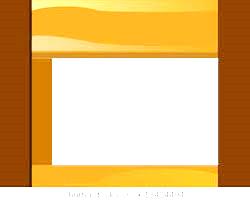 পাঠ পরিচিতি
নবম ও দশম শ্রেণি
 বিষয়: বাংলাদেশ ও বিশ্বপরিচয় 
পঞ্চম  অধ্যায়
 বাংলাদেশের নদ-নদী ও প্রকৃতিক সম্পদ
 সময়: ৪৫ মিনিট
৫ম পিরিয়ড
 তারিখ: ২৫/০৬/২০২০  ‍খ্রি:
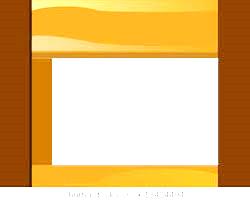 নিচের ছবি গুলির দিকে তাকাও ও বল কিছের ছবি ?
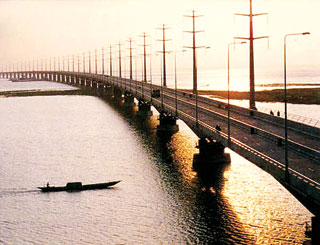 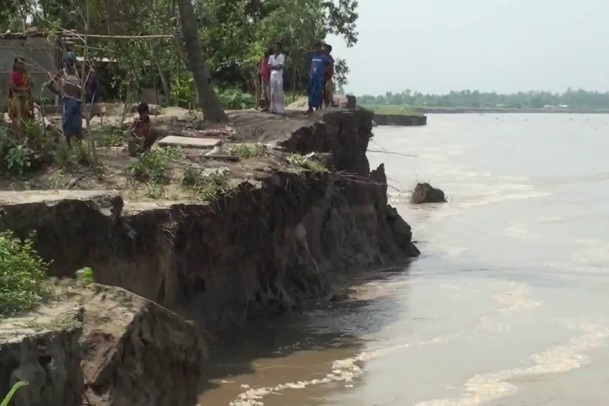 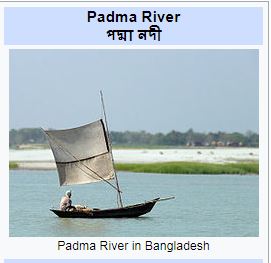 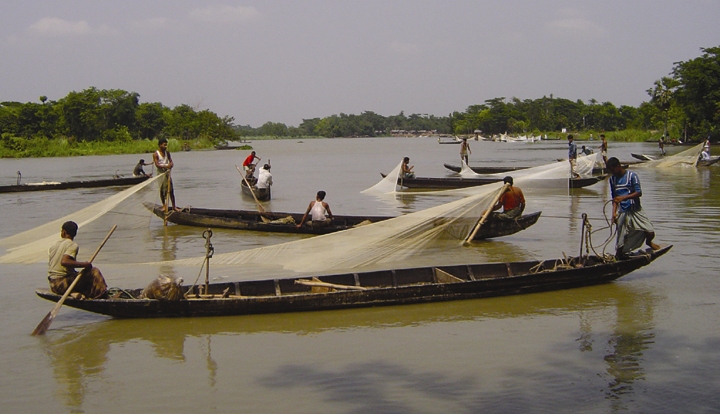 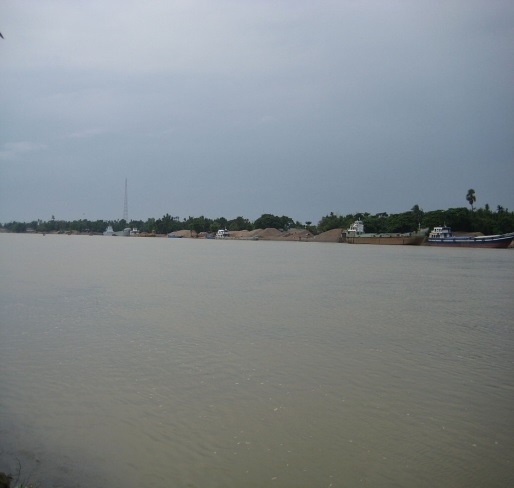 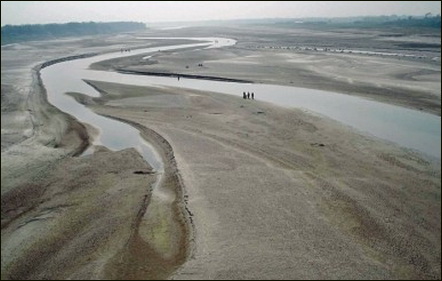 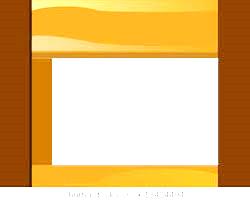 নিচের ছবি গুলি দেখে দেখে বল  লোকগুলি কোথায় ও কি কাজ করিতেছে ?
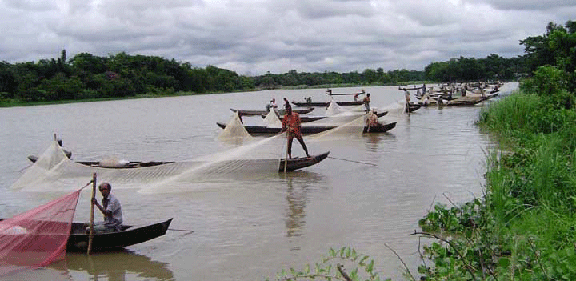 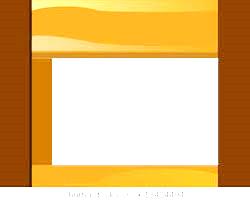 ছবিতে লোক  ‍দু ’টি কি  কাজ করিতেছে ?
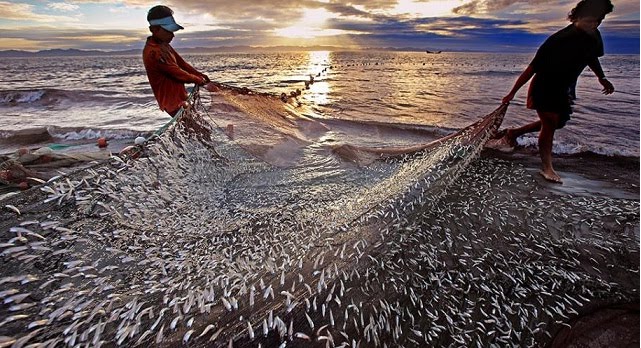 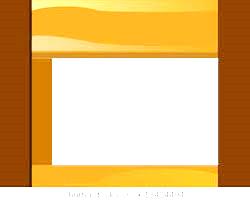 শিখন ফল
এই অধ্যায় পাঠ শেষে শিক্ষার্থীরা  :
১। বাংলাদেশের  প্রধান প্রধান নদীর নাম লিখতে পারবে;
২ বর্তমানে ছোট- বড়  মিলিয়ে বাংলাদেশের ভূখন্ডে মোট কতটি নদী আছে এবং এ গুলোর আয়াতন দৈর্ঘ্যে কত কিলোমিটার তা বলতে পারবে;
৩। বাংলাদেশের প্রাকৃতিক সম্পদ  বলতে কি বুঝায় তা বর্ণনা করতে পারবে;
৪। নদীর গতিশীলতা বজায় রাখার জন্য কি কি পদক্ষেপ গ্রহন করা যায় তা ব্যাখ্যা করতে পারবে।
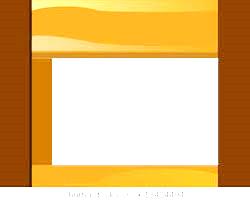 পাঠ উপস্থাপন
বাংলাদেশের  নদ-নদী ও প্রাকৃতিক সম্পদ সর্ম্পেকে আলোচনা :
বাংলাদেশ একটি নদী মাতৃক দেশ ।নদীগুলোই যেন বাংলাদেশকে বাঁচিয়ে রেখেছে । এ দেশে ছোট- বড় মিলিয়ে মোট ৭০০ টি নদী রহিয়াছে ।  এ গুলোর আয়তন দৈর্ঘ্যে ২২১৫৫কি:মি। এ সব নদী আমাদের প্রধান সম্পদ ।
 নদী ছাড়া ও বাংলাদেশে ভূমি ,বনভূমি,কৃষি জমি, খনিজ পদার্থসমূহ সককিছু প্রাকৃতিক সম্পদ ।
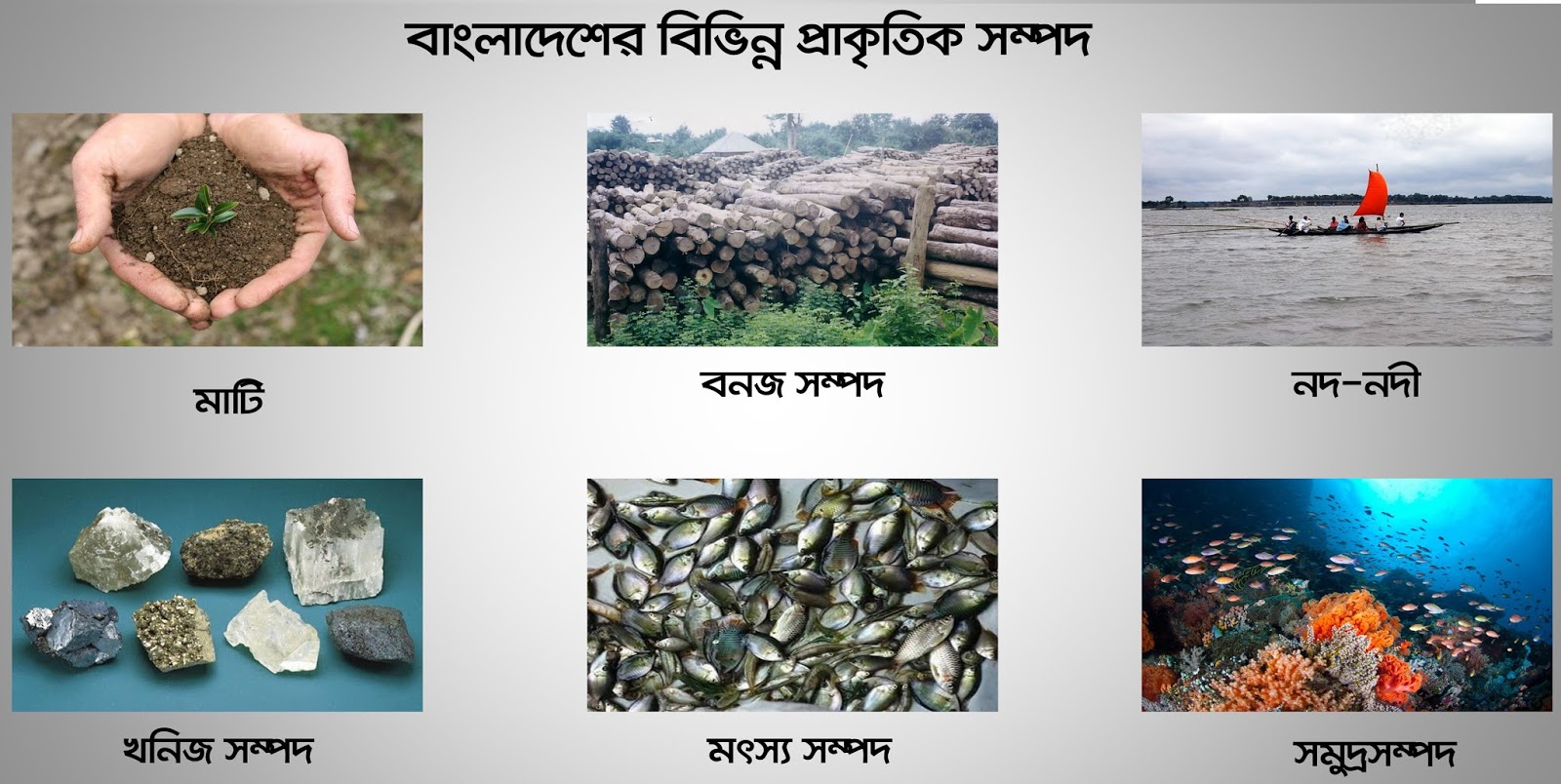 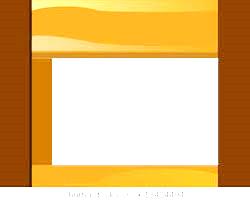 ছবি গুলি দেখে বল:
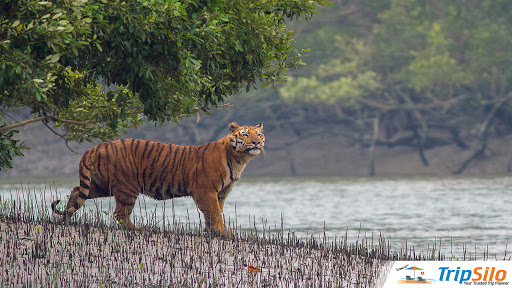 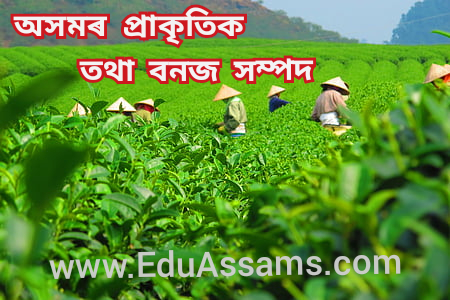 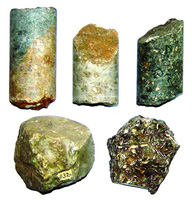 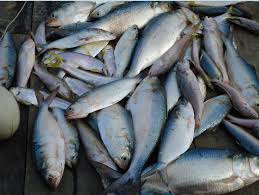 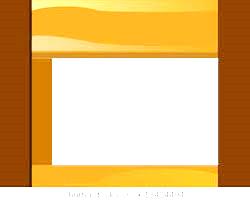 বাংলাদেশে  প্রাকৃতিক সম্পদ- কৃষি
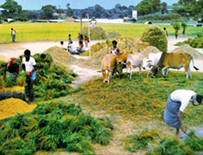 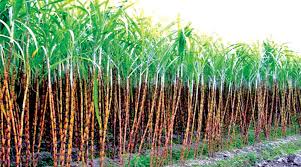 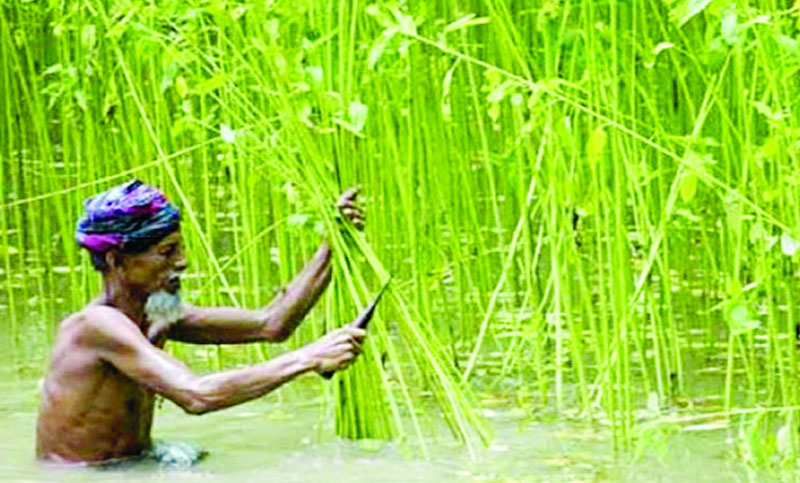 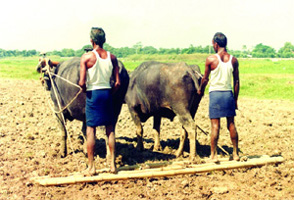 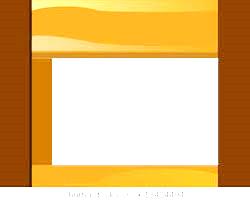 মৎস সম্পদ
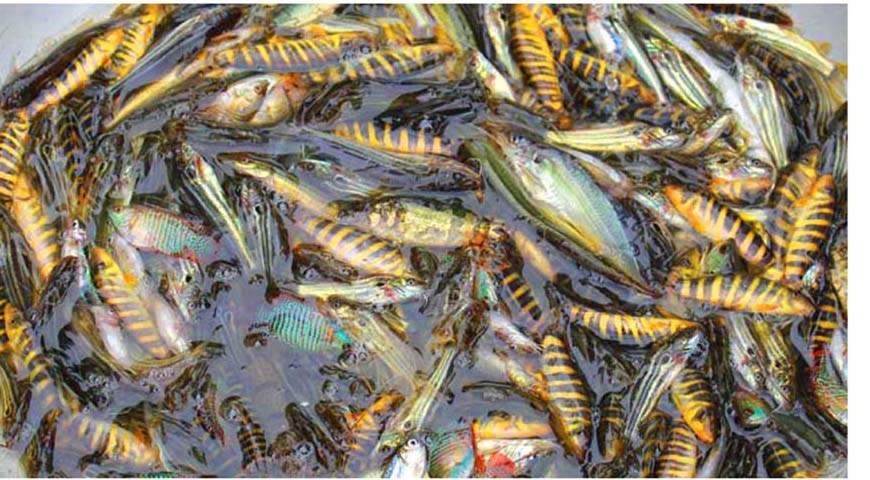 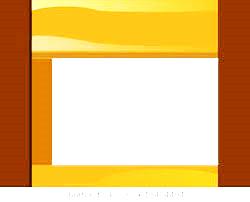 বনজ সম্পদ
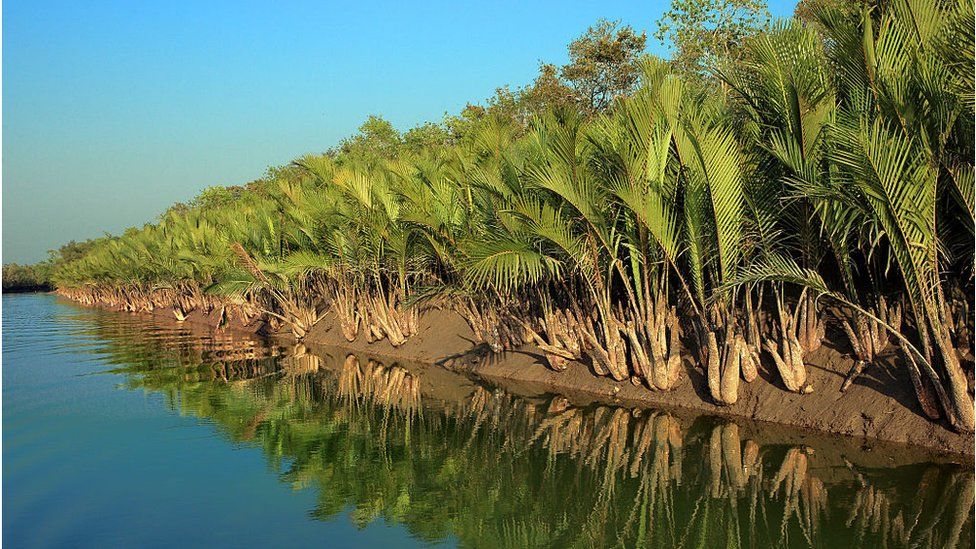 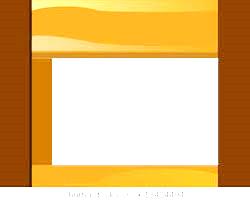 ছবি গুলির দিকে তাকাও  নাম বল :
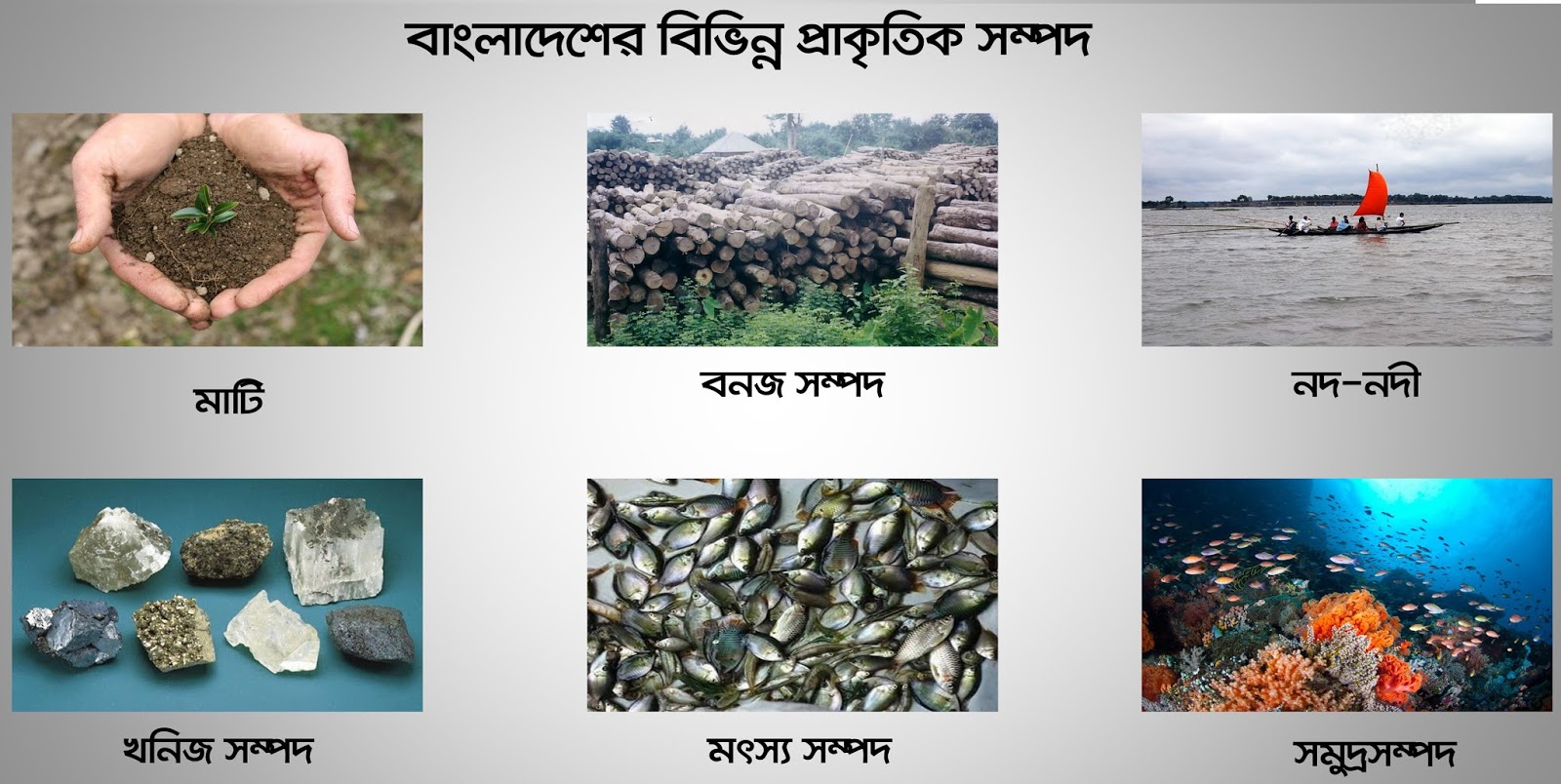 পাঠ মুল্যায়ণ
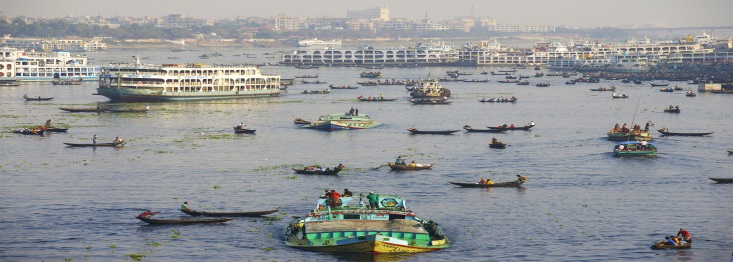 সঠিক উত্তর লিখ:
১. বাংলাদেশে সবচেয়ে বড় নদী কোনটি?
২.বাংলাদেশে সবচেয়ে ছোট নদী কোনটি?
৩. বাংলাদেশের দীর্ঘতম নদী কোনটি ?
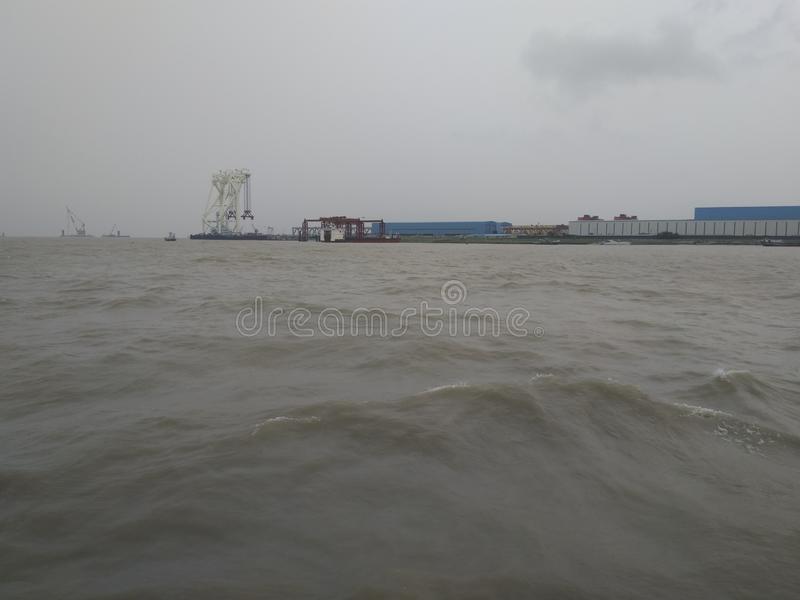 ৪.বাংলাদেশের গভীরতম নদী কোনটি ?
ী
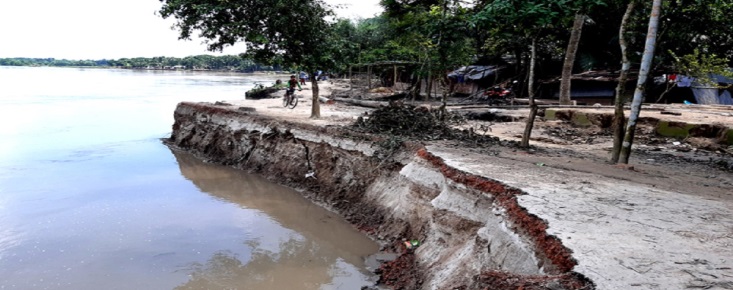 পদ্মা
ী
মেঘনা
ী
যমুনা
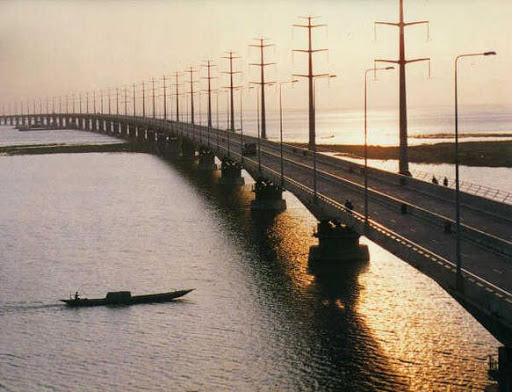 ী
মধুমতি
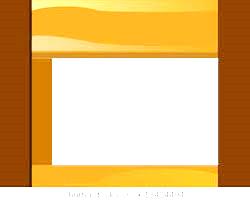 একক কাজ
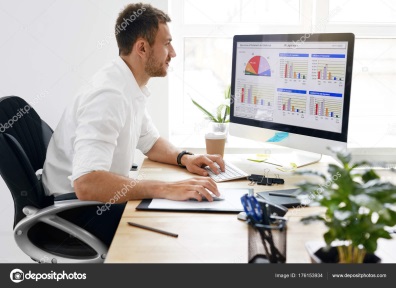 ১। গ্রামীন অর্থনিীতিতে নদীর প্রভাব চিহ্ণিত কর ।
২। নদীপ্রবাহ দুর্বলতার কারণ চিহ্ণিত কর ।
৩। তোমার এলাকার  পানি ও খাদ্য নিরাপত্তায় কোন কোন উদ্দে্যগ নেয়া যেতে পারে ? লেখ ।
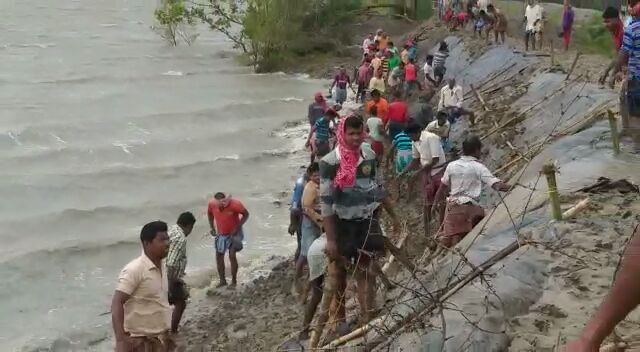 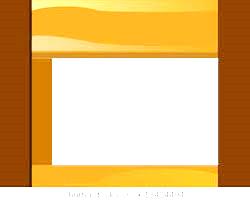 জোড়ায় কাজ
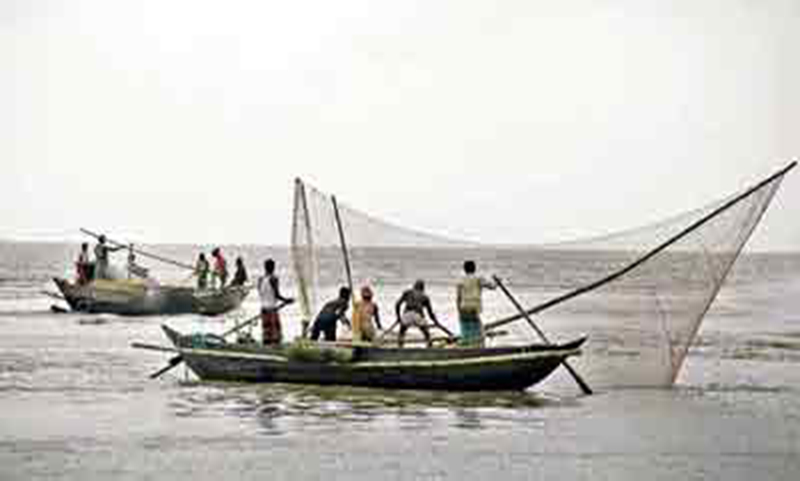 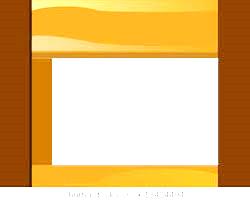 সম্মিলিত  কাজ
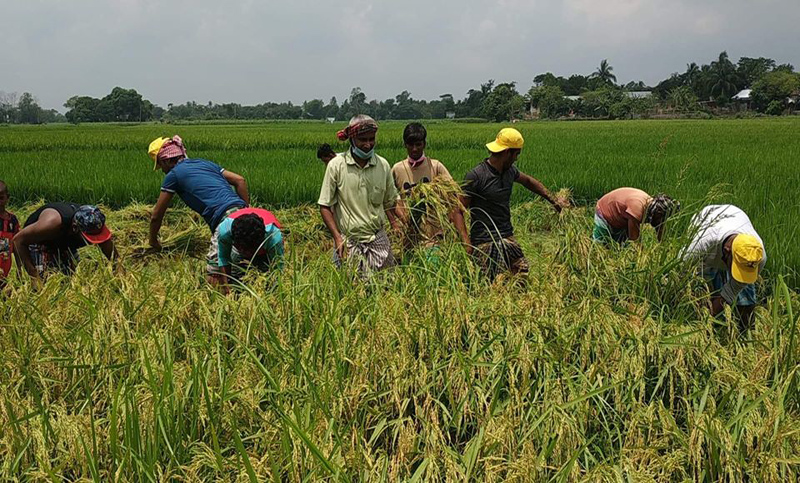 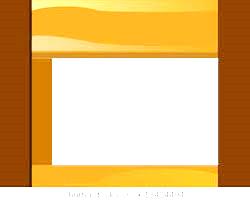 বাড়ীর  কাজ
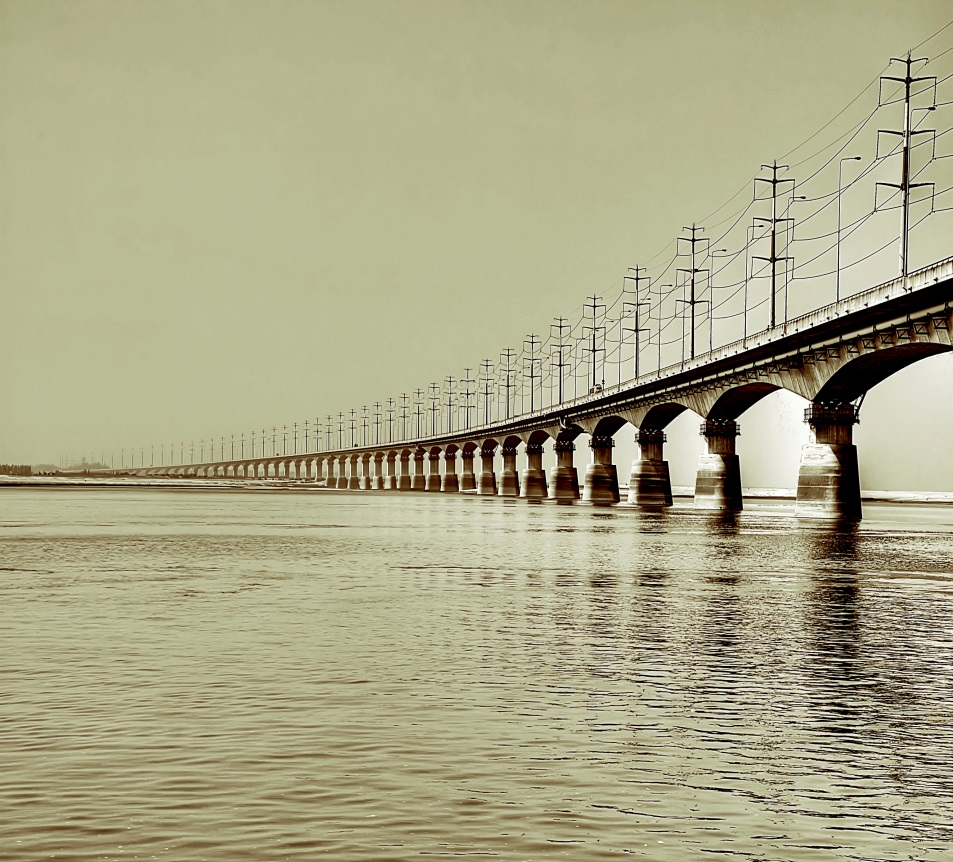 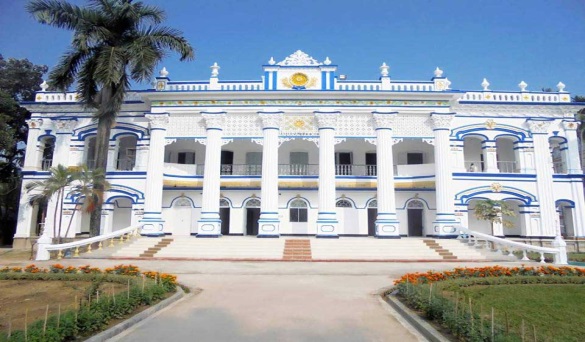 ছবির সেতু টি কোন নদীর উপর নির্মিত ?নদী ও সেতুর বর্ণনা দাও ।
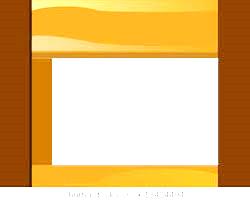 ধন্যবাদ
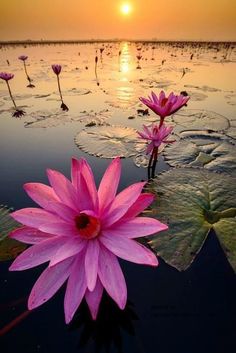